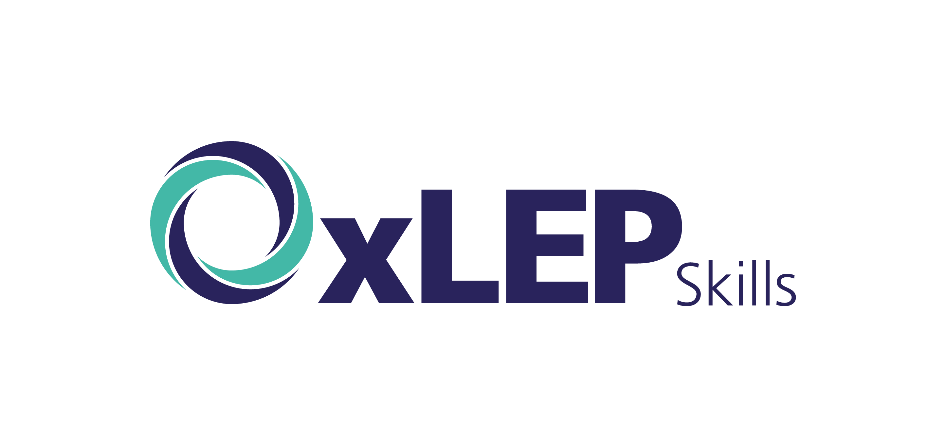 Finding Their Future
In association with VotesforSchools
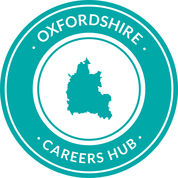 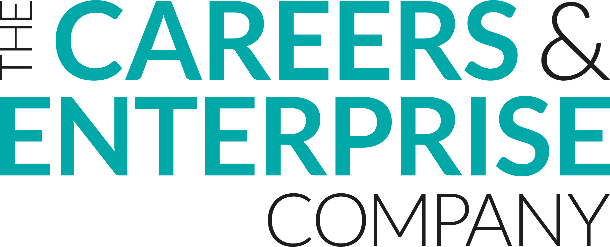 ©VotesforSchools 2023
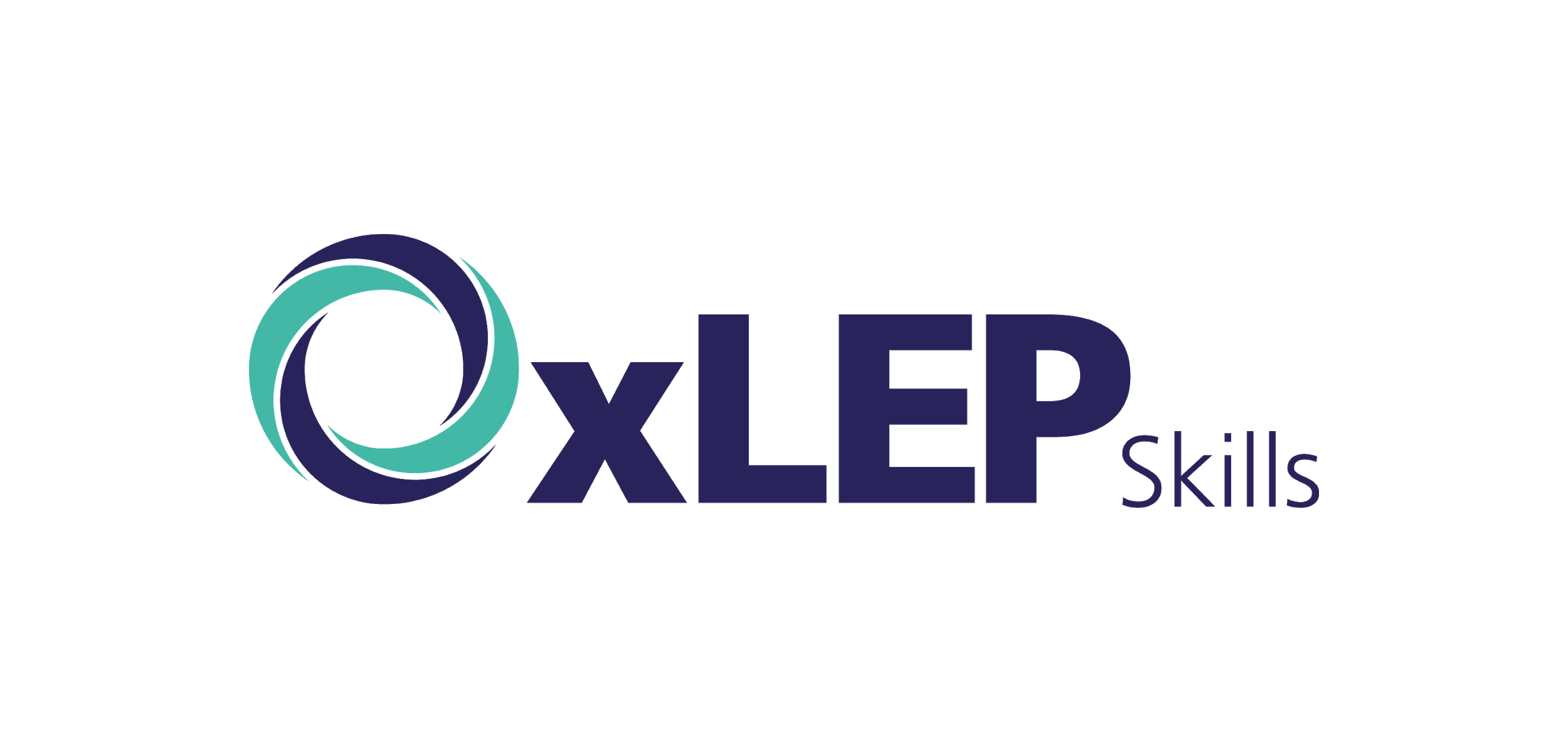 Lesson Plan
Lesson Duration: 30-45 minutes
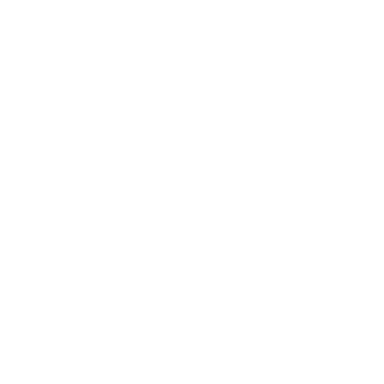 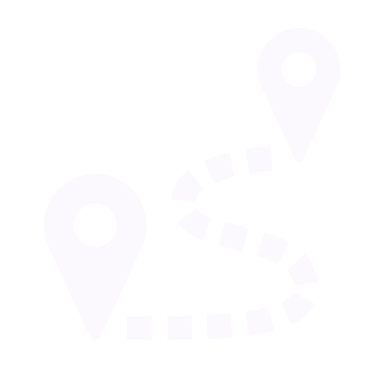 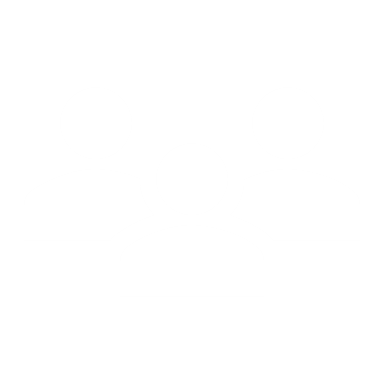 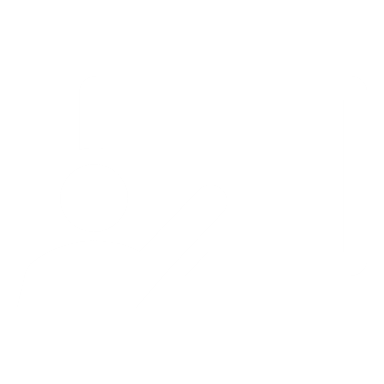 ©VotesforSchools 2023
Using the resources
The following lesson has been prepared for minimum teacher preparation time. Each slide has information and a discussion or activity for learners.

Film clips are uploaded through SafeShare TV, meaning they can be played directly from the link on the slide without adverts or using YouTube. Timings are displayed in the box alongside the linked image.  

Please view the lesson in “Slide Show” mode in PowerPoint. This is to ensure animations are displayed in the correct order, including any answers.

All links and references are in the “Notes” section under the slide should you need any further information.

At the end of the lesson, there are further help and support links if you would like to go further in a particular area or wish to find out more about opportunities in Oxfordshire or with the employer featured.  

This lesson is one in a series, created through the pairing of an Oxfordshire school with an Oxfordshire employer. If you would like to find out more, contact the Oxfordshire Local Enterprise Partnership.

As this lesson has an emphasis on maths, specifically nets of shapes, it would best sit alongside a maths unit covering this content.
©VotesforSchools 2023
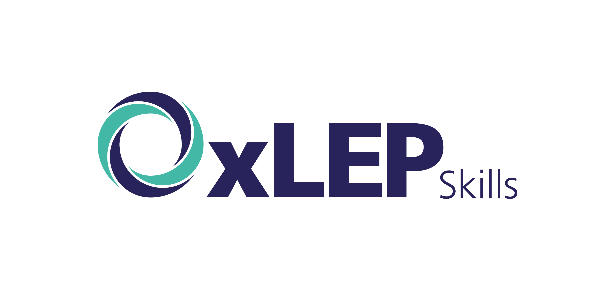 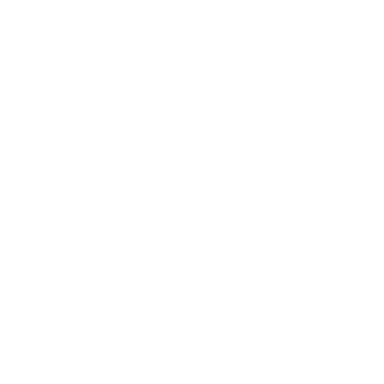 Finding help & information
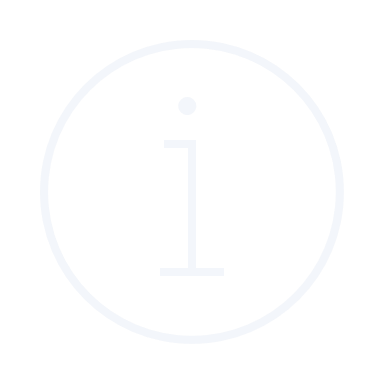 Push Start Marketing, who you met at the beginning of the lesson, have links to their services below.
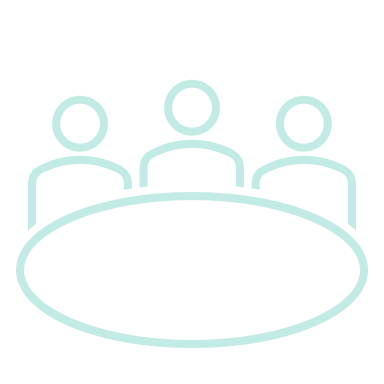 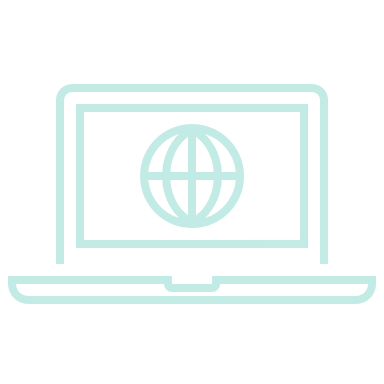 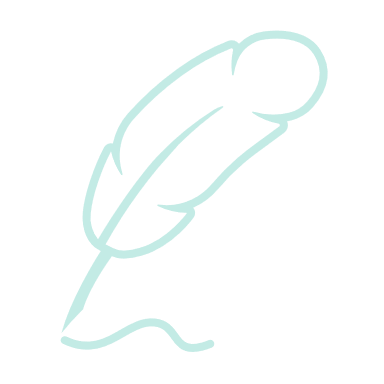 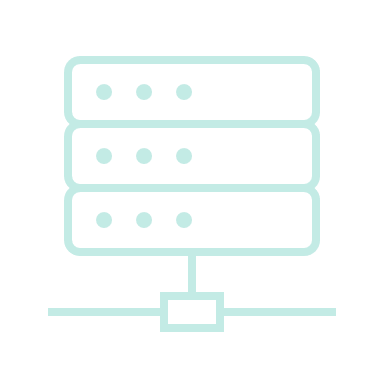 Consultancy
Website & webcopy
Publications
Retained services
You can find out more about how to get into this kind of work at The National Careers Service. Routes into this include:
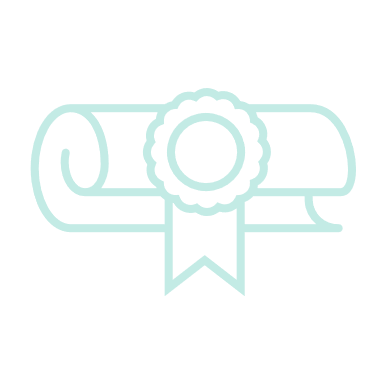 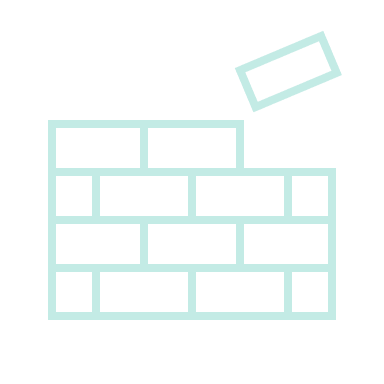 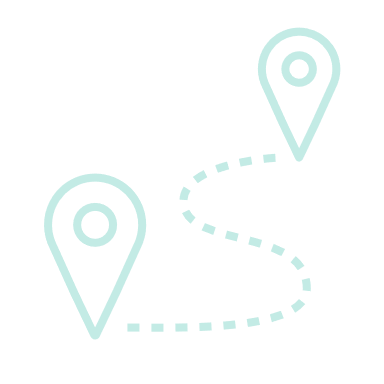 A university course
An apprenticeship
Working towards this role
Head to the next slide to discover more about Find Your Future!
©VotesforSchools 2023
[Speaker Notes: References
https://www.pushstartmarketing.co.uk/marketing-strategy-consultancy
https://www.pushstartmarketing.co.uk/websites-and-webcopy
https://www.pushstartmarketing.co.uk/magazines-for-town-councils
https://www.pushstartmarketing.co.uk/retained-marketing-support
https://nationalcareers.service.gov.uk/job-profiles/packaging-technologist
https://www.iom3.org/group/packaging-group.html
https://www.oxfordshirelep.com/findyourfuture]
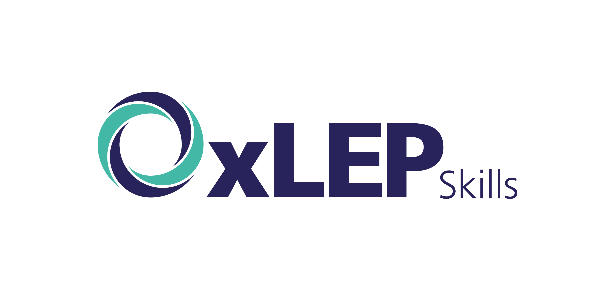 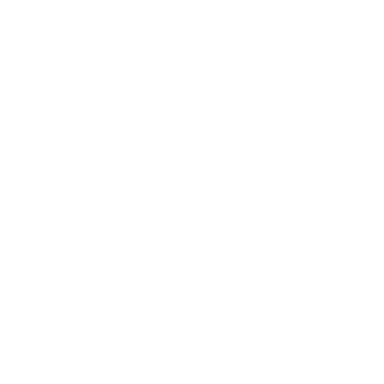 Finding help & information
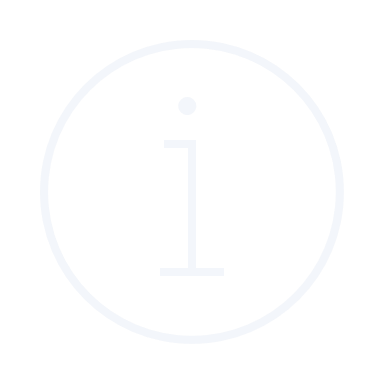 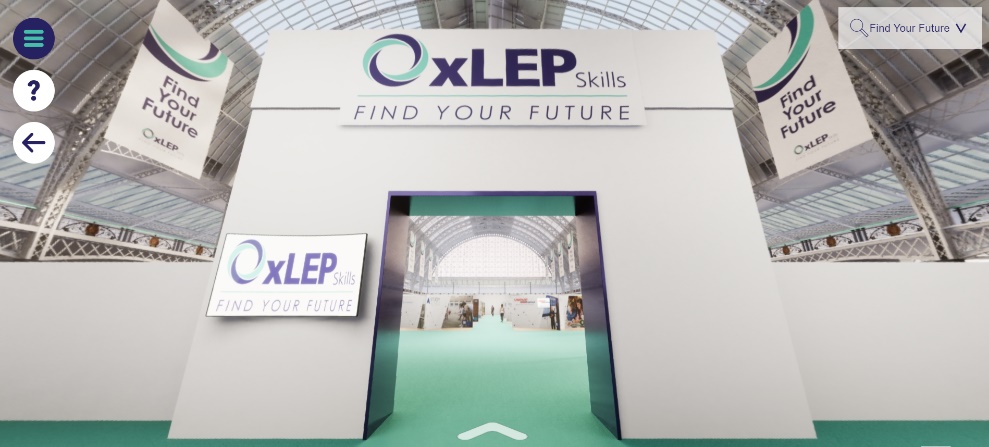 Oxfordshire's new careers platform, Find Your Future, is the next step for you to find out more and plan your future here in Oxfordshire.
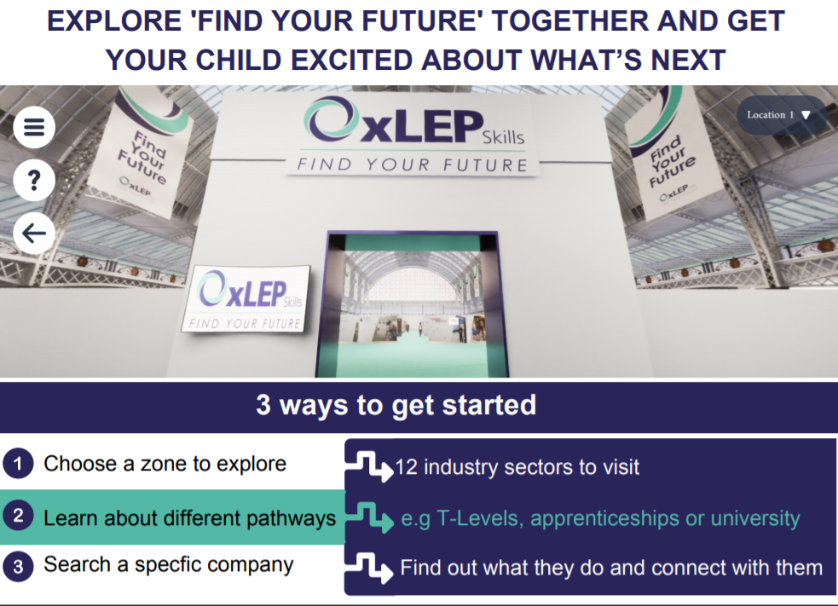 Navigate your way around the platform by clicking on        	Find Your Future.
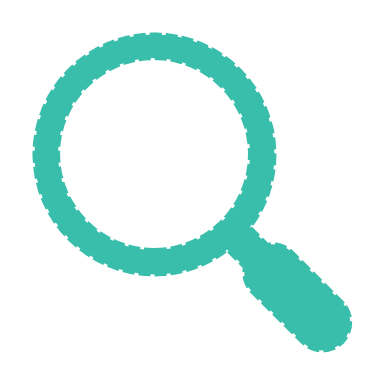 There is a guide on Find Your Future for students and parents to explore Your Fabulous Future in Oxfordshire. Take time to get excited and make plans!
©VotesforSchools 2022
[Speaker Notes: Images
https://www.oxfordshirelep.com/findyourfuture

References 
https://www.oxfordshirelep.com/findyourfuture
https://www.oxfordshirelep.com/sites/default/files/uploads/FindYourFutureParentsGuide.pdf]